Преемственность ФГОС дошкольного образования и ФГОС начального общего образования
Говоря о возрастной периодизации, советский психолог Даниил Борисович Эльконин отмечал, что «дошкольный и младший школьный возраст – одна эпоха человеческого развития, именуемая «детством». 
Очень важно не разрушить эту эпоху и плавно перевести ребёнка на новую ступеньку развития.
Пономарева Л.Д., ведущий специалист
МКУ «Центр развития образования»
[Speaker Notes: Переход ребенка-дошкольника в школьную образовательную среду – это переход в иное культурное пространство, в другую возрастную категорию и социальную ситуацию развития. Обеспечение успешности этого перехода – проблема единения усилий педагогов детского сада,  начальной школы и конечно же она должна решаться в тесной взаимосвязи с родителями.]
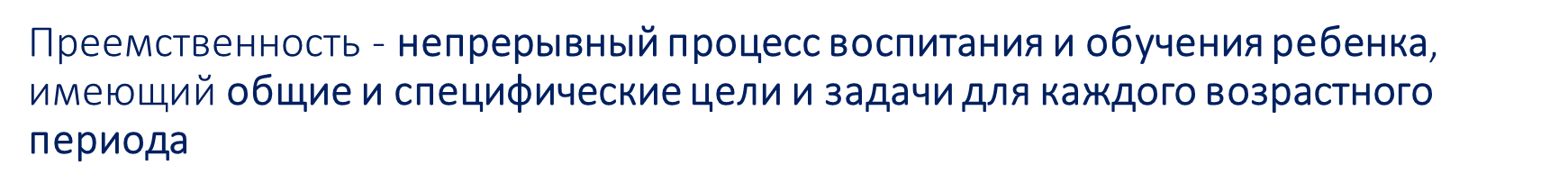 Федеральный государственный образовательный стандарт дошкольного образования 

Утвержден приказом Министерства образования и науки РФ от 17.10.2013 № 1155
 (редакция от 08.11.2022г.)
Федеральный государственный стандарт начального общего образования



Утвержден приказом Министерства просвещения от 31.05.2021 г. №286  «Об утверждении федерального государственного образовательного стандарта начального общего образования»
(ред.08.11.2022)
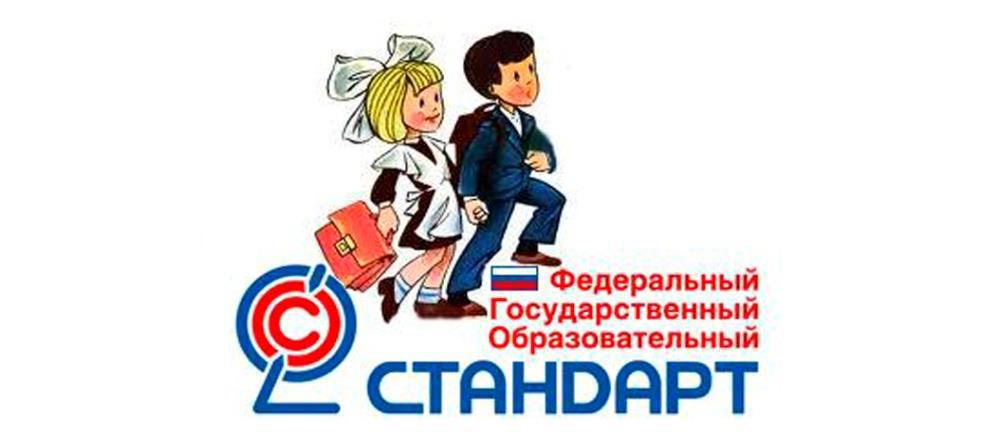 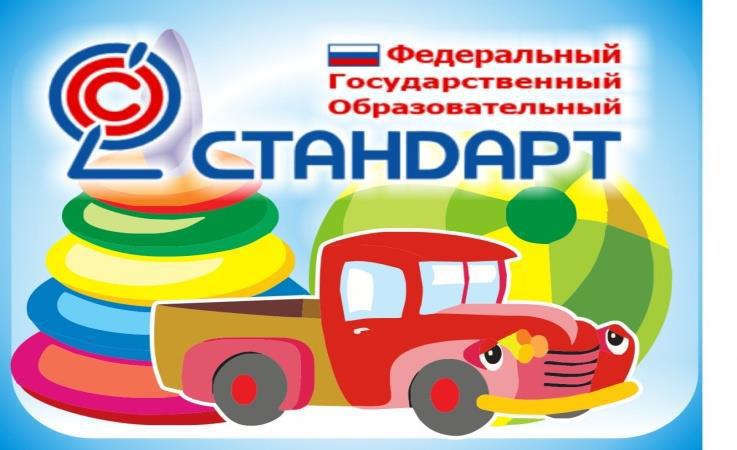 [Speaker Notes: Основными документами , регламентирующими деятельность образовательных организаций дошкольного и начального общего образования, являются ФГОС  и ФОП. Введение утвержденных на государственном уровне стандартов образования способствует обеспечению преемственности образовательных программ. 
Для НОО в 2021г. Был утвержден стандарт 3 поколения, который рекомендовано было называть не новым, а обновленным. Для ДО впервые был разработан Федеральный государственный стандарт в 2013г. По которому педагоги ДОУ продолжают работать.

В связи с утверждением и введением в действие ФОП на всех уровнях обучения в ноябре были внесены изменения и дополнения во ФГОС ДОО (который был утвержден еще в 2013 году)  и ФГОС НОО (утвержденный 31 мая 2021г.)

Главное предназначение ФГОС ДО и ФГОС НОО – формулировка и обеспечение устанавливаемых на федеральном уровне системы взаимосвязанных требований: к структуре, условиям и результатам реализации образовательных программ.]
Цели и задачи Стандартов
[Speaker Notes: На данном слайде отображены преемственные задачи реализации Программы дошкольного и начального общего образования]
[Speaker Notes: В стандарте просматривается Единый структурно-организационный подход, заключающийся в совокупности требований к:
структуре Программы, 
условиям ее реализации и результатам освоения.

Объем обязательной части в Программе дошкольного образования должен составлять не менее  60% в Программе начального общего образования не менее 80%.
В Стандартах имеется сходство в требованиях к условиям реализации образовательных программ дошкольного и начального общего образования.

Значительные отличия зафиксированы в требованиях к результатам освоения ОП.
Требования Стандарта к результатам освоения Программы представлены в виде целевых ориентиров дошкольного образования, которые представляют собой социально-нормативные возрастные характеристики возможных достижений ребенка на этапе завершения уровня дошкольного образования. Специфика дошкольного детства (гибкость, пластичность развития ребенка, высокий разброс вариантов его развития, его непосредственность и непроизвольность), а также системные особенности дошкольного образования (необязательность уровня дошкольного образования в Российской Федерации, отсутствие возможности вменения ребенку какой-либо ответственности за результат) делают неправомерными требования от ребенка дошкольного возраста конкретных образовательных достижений и обусловливают необходимость определения результатов освоения образовательной программы в виде целевых ориентиров.

П.4.3. ФГОС  Целевые ориентиры НЕ подлежат непосредственной оценке, в том числе в виде педагогической диагностики (мониторинга), и не являются основанием для их формального сравнения с реальными достижениями детей. Они не являются основой объективной оценки соответствия установленным требованиям образовательной деятельности и подготовки детей <9>. 
Освоение Программы не сопровождается проведением промежуточных аттестаций и итоговой аттестации воспитанников 


Педагогическая диагностика направлена на оценку индивидуального развития детей дошкольного возраста, на основе которой определяется эффективность педагогических действий и осуществляется их дальнейшее планирование.]
Результаты освоения Программ:
Целевые ориентиры ДО:
у ребенка сформированы основные физические и 
нравственно-волевые качества; ребенок владеет 
основными движениями и элементами спортивных игр, 
может контролировать свои движения и управлять ими; 
соблюдает элементарные правила здорового образа жизни и личной гигиены;
ребенок соблюдает элементарные социальные нормы и правила поведения в различных видах деятельности, взаимоотношениях со взрослыми и сверстниками;
ребенок способен к осуществлению социальной навигации и соблюдению правил безопасности в реальном и цифровом взаимодействии;
у ребенка выражено стремление заниматься социально значимой деятельностью;
ребенок владеет средствами общения и способами взаимодействия со взрослыми и сверстниками; способен понимать и учитывать интересы и чувства других; договариваться и дружить со сверстниками; старается разрешать возникающие конфликты;
ребенок способен понимать свои переживания и причины 
их возникновения, регулировать свое поведение и осуществлять 
выбор социально одобряемых действий в конкретных 
ситуациях, обосновывать свои ценностные ориентации;
НОО
     Личностные результаты:
формирование у обучающихся основ российской гражданской идентичности;
готовность обучающихся к саморазвитию; 
мотивацию к познанию и обучению;
ценностные установки и социально значимые качества личности;
активное участие в социально значимой деятельности
[Speaker Notes: п.8  ФГОС НОО устанавливает требования к достижению обучающимися на уровне ключевых понятий личностных результатов, сформированных в систему ценностных отношений обучающихся к себе, другим участникам образовательного процесса, самому образовательному процессу и его результатам (например, осознание, готовность, ориентация, восприимчивость, установка).
Личностные результаты освоения программы начального общего образования достигаются в единстве учебной и воспитательной деятельности Организации в соответствии с традиционными российскими социокультурными и духовно-нравственными ценностями, принятыми в обществе правилами и нормами поведения и способствуют процессам самопознания, самовоспитания и саморазвития, формирования внутренней позиции личности.
п. 41.1. Личностные результаты освоения программы начального общего образования должны отражать готовность обучающихся руководствоваться ценностями и приобретение первоначального опыта деятельности на их основе, в том числе в части:
41.1.1. Гражданско-патриотического воспитания
41.1.2. Духовно-нравственного воспитания
41.1.3. Эстетического воспитания
41.1.4. Физического воспитания, формирования культуры здоровья и эмоционального благополучия
41.1.5. Трудового воспитания
41.1.6. Экологического воспитания
41.1.7. Ценности научного познания]
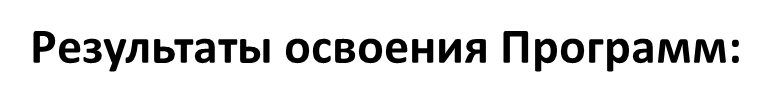 Целевые ориентиры ДО:

ребенок проявляет положительное отношение 
к миру, разным видам труда, другим людям и самому 
себе; стремится сохранять позитивную самооценку; 
способен откликаться на эмоции близких людей, проявлять эмпатию (сочувствие, сопереживание, содействие);
ребенок проявляет любознательность, активно задает вопросы взрослым и сверстникам; интересуется субъективно новым и неизвестным в окружающем мире; способен самостоятельно придумывать объяснения явлениям природы и поступкам людей; склонен наблюдать, экспериментировать;
ребенок способен предложить собственный замысел и воплотить его в различных деятельностях; владеет разными формами и видами игры, различает условную и
      реальную ситуации;
НОО
 Метапредметные  результаты:
универсальные познавательные учебные действия (базовые логические и начальные исследовательские действия, а также работу с информацией);
универсальные коммуникативные действия (общение, совместная деятельность, презентация);
универсальные регулятивные действия (саморегуляция, самоконтроль)
[Speaker Notes: п. 9 ФГОС НОО Достижения обучающимися, полученные в результате изучения учебных предметов, учебных курсов (в том числе внеурочной деятельности), учебных модулей, характеризующие совокупность познавательных, коммуникативных и регулятивных универсальных учебных действий, а также уровень овладения междисциплинарными понятиями (во ФГОС определены как - метапредметные результаты), сгруппированы во ФГОС по трем направлениям и отражают способность обучающихся использовать на практике универсальные учебные действия, составляющие умение овладевать: учебными знаково-символическими средствами.

Метапредметные результаты освоения программы начального общего образования должны отражать:
42.1. Овладение универсальными учебными познавательными действиями:
1) базовые логические действия:
сравнивать объекты, устанавливать основания для сравнения, устанавливать аналогии;
объединять части объекта (объекты) по определенному признаку;
определять существенный признак для классификации, классифицировать предложенные объекты;
находить закономерности и противоречия в рассматриваемых фактах, данных и наблюдениях на основе предложенного педагогическим работником алгоритма;
выявлять недостаток информации для решения учебной (практической) задачи на основе предложенного алгоритма;
устанавливать причинно-следственные связи в ситуациях, поддающихся непосредственному наблюдению или знакомых по опыту, делать выводы;
2) базовые исследовательские действия:
определять разрыв между реальным и желательным состоянием объекта (ситуации) на основе предложенных педагогическим работником вопросов;
с помощью педагогического работника формулировать цель, планировать изменения объекта, ситуации;
сравнивать несколько вариантов решения задачи, выбирать наиболее подходящий (на основе предложенных критериев);
проводить по предложенному плану опыт, несложное исследование по установлению особенностей объекта изучения и связей между объектами (часть - целое, причина - следствие);
формулировать выводы и подкреплять их доказательствами на основе результатов проведенного наблюдения (опыта, измерения, классификации, сравнения, исследования);
прогнозировать возможное развитие процессов, событий и их последствия в аналогичных или сходных ситуациях;
3) работа с информацией:
выбирать источник получения информации;
согласно заданному алгоритму находить в предложенном источнике информацию, представленную в явном виде;
распознавать достоверную и недостоверную информацию самостоятельно или на основании предложенного педагогическим работником способа ее проверки;
соблюдать с помощью взрослых (педагогических работников, родителей (законных представителей) несовершеннолетних обучающихся) правила информационной безопасности при поиске информации в сети Интернет;
анализировать и создавать текстовую, видео, графическую, звуковую, информацию в соответствии с учебной задачей;
самостоятельно создавать схемы, таблицы для представления информации.]
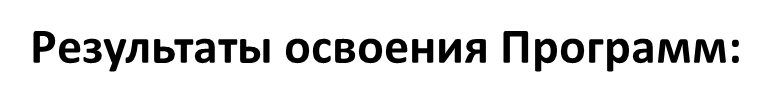 Целевые ориентиры ДО:
*ребенок обладает начальными знаниями о природном
и социальном мире, в котором он живет: 
элементарными представлениями из области естествознания, 
математики, истории, искусства и спорта, информатики и инженерии 
и тому подобное; о себе, собственной принадлежности и принадлежности других людей к определенному полу; составе семьи, родственных отношениях и взаимосвязях, семейных традициях; об обществе, его национально-культурных ценностях; государстве и принадлежности к нему;
*ребенок владеет речью как средством коммуникации, познания и творческого самовыражения; знает и осмысленно воспринимает литературные произведения различных жанров; демонстрирует готовность к обучению грамоте;
*ребенок способен воспринимать и понимать произведения различных видов искусства, проявлять эстетическое и эмоционально-нравственное отношение к окружающему миру;
*владеет художественными умениями, навыками и средствами художественной выразительности в различных видах деятельности и искусства;
*ребенок способен решать адекватные возрасту интеллектуальные, творческие и личностные задачи; применять накопленный опыт для осуществления различных видов детской деятельности, принимать собственные решения и проявлять инициативу;
*ребенок способен планировать свои действия, направленные на 
достижение конкретной цели; демонстрирует сформированные 
предпосылки к учебной деятельности и элементы готовности 
к школьному обучению.
НОО
Предметные  результаты сформулированы с учетом специфики содержания предметных областей 

Предметные результаты ориентированы на применение ЗУН в учебных ситуациях и жизненных условиях
[Speaker Notes: п. 10 ФГОС НОО определяет Требования к предметным результатам:
формулируются на основе документов стратегического планирования <5> с учетом результатов проводимых на федеральном уровне процедур оценки качества образования (всероссийских проверочных работ, национальных исследований качества образования, международных сравнительных исследований);
(в ред. Приказа Минпросвещения России от 18.07.2022 N 569)

Предметные результаты освоения программы начального общего образования  учитывают специфику содержания предметных областей, включающих конкретные учебные предметы (учебные модули), ориентированы на применение знаний, умений и навыков обучающимися в учебных ситуациях и реальных жизненных условиях, а также на успешное обучение на уровне начального общего образования, и включают:]
Образовательные области                                            Предметные области ФГОС НОО:                                                                       ФГОС ДО:
Сравнительный анализ содержательных областей образовательных программ ФГОС
Социально-коммуникативное развитие
Обществознание и естествознание (окружающий мир)   и ОРКСЭ
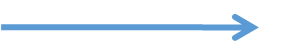 Познавательное развитие
Математика и информатика
Технология
Русский язык и литературное чтение, Иностранный язык
Речевое развитие
Художественно-эстетическое развитие
Искусство («Изобразительное искусство», «Музыка»)
Физическое развитие
Физическая культура
[Speaker Notes: Содержание Программы дошкольного образования должно обеспечивать физическое и психическое развитие детей в различных видах деятельности представленных в 5 образовательных областях:
- социально-коммуникативное развитие;
- познавательное развитие;
- речевое развитие;
- художественно-эстетическое развитие;
физическое развитие.
Конкретное содержание указанных образовательных областей зависит от возрастных и индивидуальных особенностей детей, определяется целями и задачами Программы и может реализовываться в различных видах деятельности:
для детей дошкольного возраста (3 года - 8 лет) - игровая деятельность (сюжетно-ролевая, театрализованная, режиссерская, строительно-конструктивная, дидактическая, подвижная и другое); общение со взрослым (ситуативно-деловое, внеситуативно-познавательное, внеситуативно-личностное) и сверстниками (ситуативно-деловое, внеситуативно-деловое); речевая (слушание речи взрослого и сверстников, активная диалогическая и монологическая речь); познавательно-исследовательская деятельность и экспериментирование; изобразительная деятельность (рисование, лепка, аппликация) и конструирование из разных материалов по образцу, условию и замыслу ребенка; двигательная (основные виды движений, общеразвивающие и спортивные упражнения, подвижные и элементы спортивных игр и другое); элементарная трудовая деятельность (самообслуживание, хозяйственно-бытовой труд, труд в природе, ручной труд); музыкальная (слушание и понимание музыкальных произведений, пение, музыкально-ритмические движения, игра на детских музыкальных инструментах

Успешное освоение Программы дошкольного образования будет способствовать успешному освоению предметных областей  ОП НОО.]
Предметные результаты ФГОС НОО
Содержание Программы
ФГОС ДОО
Предметная область «Обществознание и естествознание (окружающий мир) по учебному предмету "Окружающий мир" должны обеспечивать:
сформированность уважительного отношения к своей семье и семейным традициям, Организации, родному краю, России, ее истории и культуре, природе; чувства гордости за национальные свершения, открытия, победы;
первоначальные представления о природных и социальных объектах как компонентах единого мира, о многообразии объектов и явлений природы; связи мира живой и неживой природы; сформированность основ рационального поведения и обоснованного принятия решений;
первоначальные представления о традициях и обычаях, хозяйственных занятиях населения и массовых профессиях родного края, достопримечательностях столицы России и родного края, наиболее значимых объектах Всемирного культурного и природного наследия в России; важнейших для страны и личности событиях и фактах прошлого и настоящего России; основных правах и обязанностях гражданина Российской Федерации;
развитие умений описывать, сравнивать и группировать изученные природные объекты и явления, выделяя их существенные признаки и отношения между объектами и явлениями;
понимание простейших причинно-следственных связей в окружающем мире (в том числе на материале о природе и культуре родного края);
умение решать в рамках изученного материала познавательные, в том числе практические задачи;
приобретение базовых умений работы с доступной информацией (текстовой, графической, аудиовизуальной) о природе и обществе, безопасного использования электронных ресурсов Организации и сети Интернет, получения информации из источников в современной информационной среде;
приобретение опыта проведения несложных групповых и индивидуальных наблюдений в окружающей среде и опытов по исследованию природных объектов и явлений с использованием простейшего лабораторного оборудования и измерительных приборов и следованием инструкциям и правилам безопасного труда, фиксацией результатов наблюдений и опытов;
формирование навыков здорового и безопасного образа жизни на основе выполнения правил безопасного поведения в окружающей среде, в том числе знаний о небезопасности разглашения личной и финансовой информации при общении с людьми вне семьи, в сети Интернет и опыта соблюдения правил безопасного поведения при использовании личных финансов;
приобретение опыта положительного эмоционально-ценностного отношения к природе; стремления действовать в окружающей среде в соответствии с экологическими нормами поведения.
Предметные результаты по учебному предмету "Основы религиозных культур и светской этики" предметной области "Основы религиозных культур и светской этики" должны обеспечивать:
Образовательная область "Социально-коммуникативное развитие" направлена на:
усвоение и присвоение норм, правил поведения и морально-нравственных ценностей, принятых в российском обществе;
развитие общения ребенка со взрослыми и сверстниками, формирование готовности к совместной деятельности и сотрудничеству;
формирование у ребенка основ гражданственности и патриотизма, уважительного отношения и чувства принадлежности к своей семье, сообществу детей и взрослых в Организации, региону проживания и стране в целом;
развитие эмоциональной отзывчивости и сопереживания, социального и эмоционального интеллекта, воспитание гуманных чувств и отношений;
развитие самостоятельности и инициативности, планирования и регуляции ребенком собственных действий;
формирование позитивных установок к различным видам труда и творчества;
формирование основ социальной навигации и безопасного поведения в быту и природе, социуме и медиапространстве (цифровой среде).
[Speaker Notes: Школьное обучение опирается на стадию развития ребенка в дошкольном возрасте.
Содержание программы дошкольного образования представленное в образовательных областях служит фундаментом для формирования предметных знаний.

ОО социально-коммуникативное развитие находит свое продолжение в предметах «окружающий мир» и ОРКСЭ.

В ДОО социально-коммуникативное развитие направлено на: ………………

 Предметная область «Обществознание и естествознание (окружающий мир) по учебному предмету "Окружающий мир« направлено на]
Содержание Программы
ФГОС ДОО
Предметные результаты ФГОС НОО
Предметная область «Основы религиозных культур и светской этики» по учебному предмету «ОРКСЭ»
По учебному модулю "Основы светской этики":
формирование умения строить суждения оценочного характера о роли личных усилий для нравственного развития человека;
формирование умения анализировать и давать нравственную оценку поступкам, отвечать за них, проявлять готовность к сознательному самоограничению в поведении;
способность осуществлять и обосновывать нравственный выбор, опираясь на принятые в обществе нормы морали и внутреннюю установку личности, поступать согласно своей совести;
знание общепринятых в российском обществе норм морали, отношений и поведения людей, основанных на российских традиционных духовных ценностях, конституционных правах, свободах и обязанностях гражданина;
формирование умения соотносить поведение и поступки человека с основными нормами российской светской (гражданской) этики;
формирование умения строить суждения оценочного характера о значении нравственности в жизни человека, коллектива, семьи, общества;
знание и готовность ориентироваться на российские традиционные семейные ценности, нравственные нормы поведения в коллективе, обществе, соблюдать правила этикета;
понимание ценности человеческой жизни, человеческого достоинства, честного труда людей на благо человека, общества;
формирование умения объяснять значение слов "милосердие", "сострадание", "прощение", "дружелюбие";
формирование умения приводить примеры проявлений любви к ближнему, милосердия и сострадания в истории России, современной жизни;
готовность проявлять открытость к сотрудничеству, готовность оказывать помощь; осуждать любые случаи унижения человеческого достоинства.
Образовательная область "Социально-коммуникативное развитие" направлена на:
усвоение и присвоение норм, правил поведения и морально-нравственных ценностей, принятых в российском обществе;
развитие общения ребенка со взрослыми и сверстниками, формирование готовности к совместной деятельности и сотрудничеству;
формирование у ребенка основ гражданственности и патриотизма, уважительного отношения и чувства принадлежности к своей семье, сообществу детей и взрослых в Организации, региону проживания и стране в целом;
развитие эмоциональной отзывчивости и сопереживания, социального и эмоционального интеллекта, воспитание гуманных чувств и отношений;
развитие самостоятельности и инициативности, планирования и регуляции ребенком собственных действий;
формирование позитивных установок к различным видам труда и творчества;
формирование основ социальной навигации и безопасного поведения в быту и природе, социуме и медиапространстве (цифровой среде).
[Speaker Notes: По выбору родителей (законных представителей) несовершеннолетних обучающихся в рамках учебного предмета "Основы религиозных культур и светской этики" предметной области "Основы религиозных культур и светской этики" изучаются учебные модули: "Основы православной культуры", "Основы иудейской культуры", "Основы буддийской культуры", "Основы исламской культуры", "Основы религиозных культур народов России" или "Основы светской этики".]
Предметные результаты ФГОС НОО
Содержание Программы
ФГОС ДОО
Предметная область "Математика и информатика" учебный предмет "Математика" должны обеспечивать:
сформированность системы знаний о числе как результате счета и измерения, о десятичном принципе записи чисел;
сформированность вычислительных навыков, умений выполнять устно и письменно арифметические действия с числами, решать текстовые задачи, оценивать полученный результат по критериям: достоверность/реальность, соответствие правилу/алгоритму;
развитие пространственного мышления: умения распознавать, изображать (от руки) и выполнять построение геометрических фигур (с заданными измерениями) с помощью чертежных инструментов; развитие наглядного представления о симметрии; овладение простейшими способами измерения длин, площадей;
развитие логического и алгоритмического мышления: умения распознавать верные (истинные) и неверные (ложные) утверждения в простейших случаях в учебных и практических ситуациях, приводить пример и контрпример, строить простейшие алгоритмы и использовать изученные алгоритмы (вычислений, измерений) в учебных ситуациях;
овладение элементами математической речи: умения формулировать утверждение (вывод, правило), строить логические рассуждения (одно-двухшаговые) с использованием связок "если ..., то ...", "и", "все", "некоторые";
приобретение опыта работы с информацией, представленной в графической форме (простейшие таблицы, схемы, столбчатые диаграммы) и текстовой форме: умения извлекать, анализировать, использовать информацию и делать выводы, заполнять готовые формы данными;
использование начальных математических знаний при решении учебных и практических задач и в повседневных ситуациях для описания и объяснения окружающих предметов, процессов и явлений, оценки их количественных и пространственных отношений, в том числе в сфере личных и семейных финансов.
Предметная область «Технология» учебный предмет «Технология»:
сформированность общих представлений о мире профессий, значении труда в жизни человека и общества, многообразии предметов материальной культуры;
сформированность первоначальных представлений о материалах и их свойствах, о конструировании, моделировании;
овладение технологическими приемами ручной обработки материалов;
приобретение опыта практической преобразовательной деятельности при выполнении учебно-познавательных и художественно-конструкторских задач, в том числе с использованием информационной среды;
5) сформированность умения безопасного пользования необходимыми инструментами в предметно-преобразующей деятельности.
Образовательная область "Познавательное развитие" направлена на:
развитие любознательности, интереса и мотивации к познавательной деятельности;
освоение сенсорных эталонов и перцептивных (обследовательских) действий, развитие поисковых исследовательских умений, мыслительных операций, воображения и способности к творческому преобразованию объектов познания, становление сознания;
формирование целостной картины мира, представлений об объектах окружающего мира, их свойствах и отношениях;
формирование основ экологической культуры, знаний об особенностях и многообразии природы Родного края и различных континентов, о взаимосвязях внутри природных сообществ и роли человека в природе, правилах поведения в природной среде, воспитание гуманного отношения к природе;
формирование представлений о себе и ближайшем социальном окружении, культурно-исторических событиях, традициях и социокультурных ценностях малой родины и Отечества, многообразии стран и народов мира;
формирование представлений о количестве, числе, счете, величине, геометрических фигурах, пространстве, времени, математических зависимостях и отношениях этих категорий, овладение логико-математическими способами их познания;
формирование представлений о цифровых средствах познания окружающего мира, способах их безопасного использования.
Содержание Программы
ФГОС ДОО
Предметные результаты ФГОС НОО
Предметная область  «Русский язык и литературное чтение»
по учебному предмету "Русский язык":
1) первоначальное представление о многообразии языков и культур на территории Российской Федерации, о языке как одной из главных духовно-нравственных ценностей народа;
2) понимание роли языка как основного средства общения; осознание значения русского языка как государственного языка Российской Федерации; понимание роли русского языка как языка межнационального общения;
3) осознание правильной устной и письменной речи как показателя общей культуры человека;
4) овладение основными видами речевой деятельности на основе первоначальных представлений о нормах современного русского литературного языка:
аудирование (слушание): адекватно воспринимать звучащую речь; понимать воспринимаемую информацию, содержащуюся в предложенном тексте; определять основную мысль воспринимаемого текста; передавать содержание воспринимаемого текста путем ответа на предложенные вопросы; задавать вопросы по услышанному тексту;
говорение: осознавать цели и ситуации (с кем и где происходит общение) устного общения; выбирать языковые средства в соответствии с целями и условиями общения для эффективного решения коммуникативной задачи; использовать диалогическую форму речи; уметь начать, поддержать, закончить разговор, привлечь внимание собеседника; отвечать на вопросы и задавать их; строить устные монологические высказывания в соответствии с учебной задачей; соблюдать нормы речевого этикета в ситуациях учебного и бытового общения (приветствие, прощание, извинение, благодарность, просьба); соблюдать орфоэпические нормы и правильную интонацию;
чтение: соблюдать орфоэпические нормы при чтении вслух; понимать содержание предлагаемого текста; использовать выборочное чтение с целью нахождения необходимого материала; находить информацию, заданную в тексте в явном виде; формулировать простые выводы, интерпретировать и обобщать содержащуюся в тексте информацию; анализировать содержание, языковые особенности и структуру текста;
письмо: осознавать цели и ситуации (с кем и где происходит общение) письменного общения; списывать текст с представленного образца, писать под диктовку в соответствии с изученными правилами; писать подробное изложение; создавать небольшие тексты (сочинения) по соответствующей возрасту тематике (на основе впечатлений, литературных произведений, сюжетных картинок, просмотра фрагмента видеозаписи); использовать словари и различные справочные материалы, включая ресурсы сети Интернет;
5) сформированность первоначальных научных представлений о системе русского языка: фонетике, графике, лексике, морфемике, морфологии и синтаксисе; об основных единицах языка, их признаках и особенностях употребления в речи;
6) использование в речевой деятельности норм современного русского литературного языка (орфоэпических, лексических, грамматических, орфографических, пунктуационных) и речевого этикета.
Образовательная область «Речевое развитие" включает:
владение речью как средством коммуникации, познания и самовыражения;
формирование правильного звукопроизношения;
развитие звуковой и интонационной культуры речи;
развитие фонематического слуха; обогащение активного и пассивного словарного запаса;
развитие грамматически правильной и связной речи (диалогической и монологической);
ознакомление с литературными произведениями различных жанров (фольклор, художественная и познавательная литература), формирование их осмысленного восприятия;
развитие речевого творчества;
формирование предпосылок к обучению грамоте.
Предметные результаты ФГОС НОО
Содержание Программы
ФГОС ДОО
Предметная область  «Русский язык и литературное чтение»
по учебному предмету «Литературное чтение":
сформированность положительной мотивации к систематическому чтению и слушанию художественной литературы и произведений устного народного творчества;
достижение необходимого для продолжения образования уровня общего речевого развития;
осознание значимости художественной литературы и произведений устного народного творчества для всестороннего развития личности человека;
первоначальное представление о многообразии жанров художественных произведений и произведений устного народного творчества;
овладение элементарными умениями анализа и интерпретации текста, осознанного использования при анализе текста изученных литературных понятий: прозаическая и стихотворная речь; жанровое разнообразие произведений (общее представление о жанрах); устное народное творчество, малые жанры фольклора (считалки, пословицы, поговорки, загадки, фольклорная сказка); басня (мораль, идея, персонажи); литературная сказка, рассказ; автор; литературный герой; образ; характер; тема; идея; заголовок и содержание; композиция; сюжет; эпизод, смысловые части; стихотворение (ритм, рифма); средства художественной выразительности (сравнение, эпитет, олицетворение);
овладение техникой смыслового чтения вслух (правильным плавным чтением, позволяющим воспринимать, понимать и интерпретировать смысл текстов разных типов, жанров, назначений в целях решения различных учебных задач и удовлетворения эмоциональных потребностей общения с книгой, адекватно воспринимать чтение слушателями).
Образовательная область «Речевое развитие" включает:
владение речью как средством коммуникации, познания и самовыражения;
формирование правильного звукопроизношения;
развитие звуковой и интонационной культуры речи;
развитие фонематического слуха; обогащение активного
      и пассивного словарного запаса;
развитие грамматически правильной и связной речи (диалогической и монологической);
ознакомление с литературными произведениями различных жанров (фольклор, художественная и познавательная литература), формирование их осмысленного восприятия;
развитие речевого творчества;
формирование предпосылок к обучению грамоте.
Предметные результаты ФГОС НОО
Содержание Программы
ФГОС ДОО
Предметная область «Искусство» по учебному предмету 
"Изобразительное искусство» должны обеспечивать:
выполнение творческих работ с использованием различных художественных материалов и средств художественной выразительности изобразительного искусства;
умение характеризовать виды и жанры изобразительного искусства;
овладение умением рисовать с натуры, по памяти, по представлению;
умение применять принципы перспективных и композиционных построений;
умение характеризовать отличительные особенности художественных промыслов России;
умение использовать простейшие инструменты графических редакторов для обработки фотографических изображений и анимации.
По учебному предмету "Музыка":
1) знание основных жанров народной и профессиональной музыки;
2) знание видов оркестров, названий наиболее известных инструментов; умение различать звучание отдельных музыкальных инструментов, виды хора и оркестра;
3) умение узнавать на слух и называть изученные произведения русской и зарубежной классики, образцы народного музыкального творчества, произведения современных композиторов;
4) умение исполнять свою партию в хоре с сопровождением и без сопровождения.
Образовательная область «Художественно-эстетическое развитие" включает:
развитие предпосылок ценностно-смыслового восприятия и понимания мира природы и произведений искусства (словесного, музыкального, изобразительного);
становление эстетического и эмоционально-нравственного отношения к окружающему миру, воспитание эстетического вкуса;
формирование элементарных представлений о видах искусства (музыка, живопись, театр, народное искусство и другое);
формирование художественных умений и навыков в разных видах деятельности (рисовании, лепке, аппликации, художественном конструировании, пении, игре на детских музыкальных инструментах, музыкально-ритмических движениях, словесном творчестве и другое);
освоение разнообразных средств художественной выразительности в различных видах искусства;
реализацию художественно-творческих способностей ребенка в повседневной жизни и различных видах досуговой деятельности (праздники, развлечения и другое);
развитие и поддержку самостоятельной творческой деятельности детей (изобразительной, конструктивной, музыкальной, художественно-речевой, театрализованной и другое).
Содержание Программы
ФГОС ДОО
Предметные результаты ФГОС НОО
Предметная область «Физическая культура» 
 учебный предмет «Физическая культура»
сформированность общих представлений о физической культуре и спорте, физической активности человека, физических качествах, жизненно важных прикладных умениях и навыках, основных физических упражнениях (гимнастических, игровых, туристических и спортивных);
умение использовать основные гимнастические упражнения для формирования и укрепления здоровья, физического развития и физического совершенствования, повышения физической и умственной работоспособности, в том числе для подготовки к выполнению нормативов Всероссийского физкультурно-спортивного комплекса "Готов к труду и обороне" (ГТО);
умение взаимодействовать со сверстниками в игровых заданиях и игровой деятельности, соблюдая правила честной игры;
овладение жизненно важными навыками плавания (при наличии в Организации материально-технической базы - бассейна) и гимнастики;
умение вести наблюдение за своим физическим состоянием, величиной физических нагрузок, показателями основных физических качеств;
умение применять правила безопасности при выполнении физических упражнений и различных форм двигательной активности.
Образовательная область «Физическое развитие" предусматривает:
приобретение ребенком двигательного опыта в различных видах деятельности детей, развитие психофизических качеств (быстрота, сила, ловкость, выносливость, гибкость), координационных способностей, крупных групп мышц и мелкой моторики;
формирование опорно-двигательного аппарата, развитие равновесия, глазомера, ориентировки в пространстве;
овладение основными движениями (метание, ползание, лазанье, ходьба, бег, прыжки);
обучение общеразвивающим упражнениям, музыкально-ритмическим движениям, подвижным играм, спортивным упражнениям и элементам спортивных игр (баскетбол, футбол, хоккей, бадминтон, настольный теннис, городки, кегли и другое);
воспитание нравственно-волевых качеств (воля, смелость, выдержка и другое);
воспитание интереса к различным видам спорта и чувства гордости за выдающиеся достижения российских спортсменов;
приобщение к здоровому образу жизни и активному отдыху, формирование представлений о здоровье, способах его сохранения и укрепления, правилах безопасного поведения в разных видах двигательной деятельности, воспитание бережного отношения к своему здоровью и здоровью окружающих